Date／日付
Paris
Day2 of 10days travel
8hours late from Tokyo
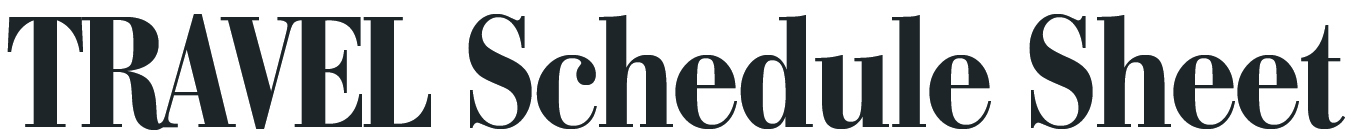 12/11(Thu.)
旅のスケジュールシート
12:00
Today’s event
Sightseeing List
Shopping List
ホテルで朝食
メトロで凱旋門広場へ
凱旋門に登る！
「フーケッツ」でおひる
シャンゼリゼ大通りを歩く
グランパレを見学

「シェ・フランシス」でお茶
マドレーヌ寺院を見学

「エトセトラ」で夜ごはん
おやすみなさい
雑貨屋さんでワインコルク探す
バカラでグラスを購入
おかいものメモその３
おかいものメモその４
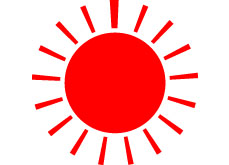 スポット名
住所、電話番号
バス停・最寄り駅
営業時間
見どころなど
Omiyage List
スポット名
住所、電話番号
バス停・最寄り駅
営業時間
見どころなど
母：マカロンつめあわせ
妹：グラスセット
友達１：マカロン
友達２：マカロン
スポット名
住所、電話番号
バス停・最寄り駅
営業時間
見どころなど
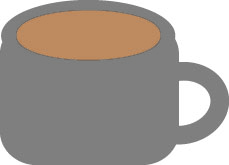 Memo
凱旋門はメトロ1,2,6号線のシャルル・ドゴール・エトワール駅で下車
グランパレは13時以降にいくこと
「エトセトラ」は要予約
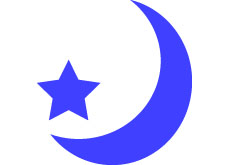 スポット名
住所、電話番号
バス停・最寄り駅
営業時間
見どころなど
Date／日付
Paris
Day2 of 10days travel
8hours late from Tokyo
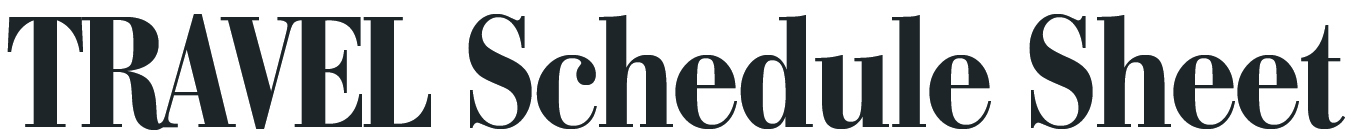 00/00(day)
旅のスケジュールシート
12:00
Today’s event
Sightseeing List
Shopping List
朝食
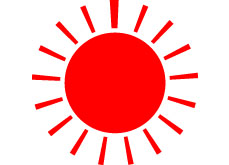 スポット名
住所、電話番号
バス停・最寄り駅
営業時間
見どころなど
Omiyage List
スポット名
住所、電話番号
バス停・最寄り駅
営業時間
見どころなど
スポット名
住所、電話番号
バス停・最寄り駅
営業時間
見どころなど
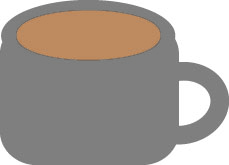 Memo
メモ
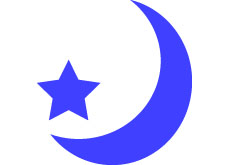 スポット名
住所、電話番号
バス停・最寄り駅
営業時間
見どころなど
Date／日付
Paris
Day2 of 10days travel
8hours late from Tokyo
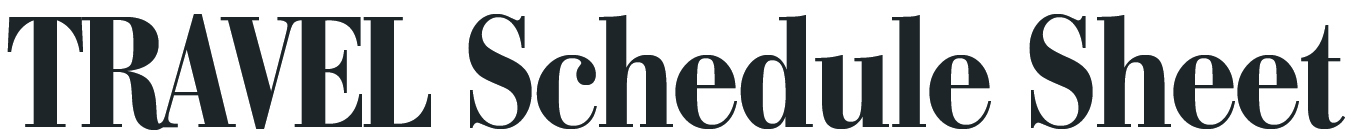 00/00(day)
旅のスケジュールシート
12:00
Today’s event
Sightseeing List
Shopping List
朝食
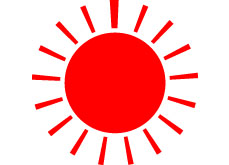 スポット名
住所、電話番号
バス停・最寄り駅
営業時間
見どころなど
Omiyage List
スポット名
住所、電話番号
バス停・最寄り駅
営業時間
見どころなど
スポット名
住所、電話番号
バス停・最寄り駅
営業時間
見どころなど
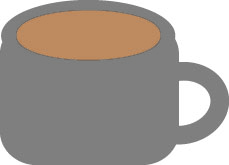 Memo
メモ
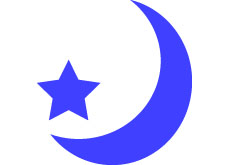 スポット名
住所、電話番号
バス停・最寄り駅
営業時間
見どころなど
Date／日付
Paris
Day2 of 10days travel
8hours late from Tokyo
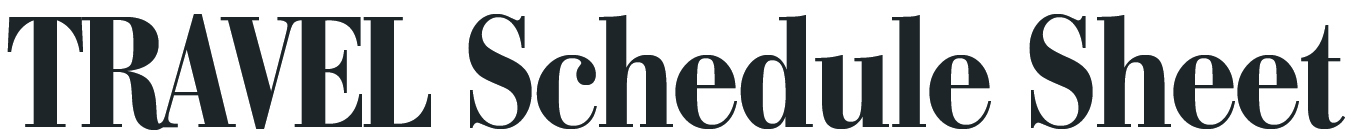 00/00(day)
旅のスケジュールシート
12:00
Today’s event
Sightseeing List
Shopping List
朝食
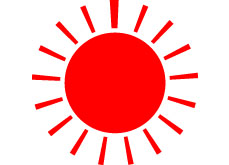 スポット名
住所、電話番号
バス停・最寄り駅
営業時間
見どころなど
Omiyage List
スポット名
住所、電話番号
バス停・最寄り駅
営業時間
見どころなど
スポット名
住所、電話番号
バス停・最寄り駅
営業時間
見どころなど
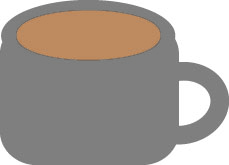 Memo
メモ
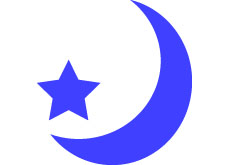 スポット名
住所、電話番号
バス停・最寄り駅
営業時間
見どころなど
Date／日付
Paris
Day2 of 10days travel
8hours late from Tokyo
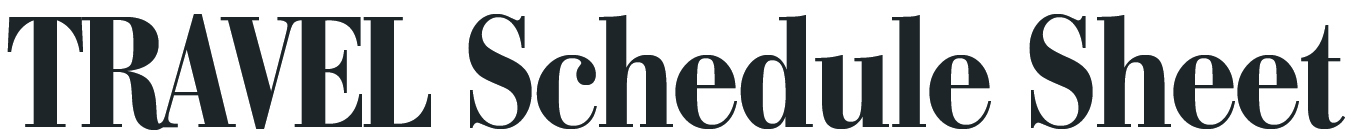 00/00(day)
旅のスケジュールシート
12:00
Today’s event
Sightseeing List
Shopping List
朝食
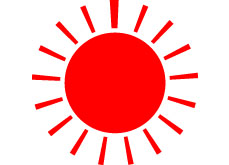 スポット名
住所、電話番号
バス停・最寄り駅
営業時間
見どころなど
Omiyage List
スポット名
住所、電話番号
バス停・最寄り駅
営業時間
見どころなど
スポット名
住所、電話番号
バス停・最寄り駅
営業時間
見どころなど
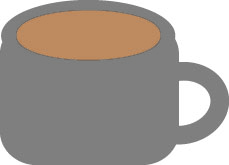 Memo
メモ
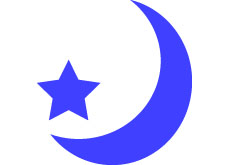 スポット名
住所、電話番号
バス停・最寄り駅
営業時間
見どころなど
Date／日付
Paris
Day2 of 10days travel
8hours late from Tokyo
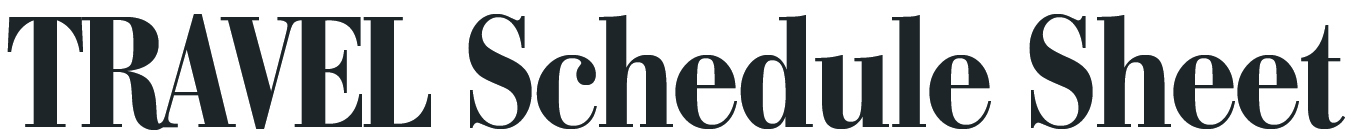 00/00(day)
旅のスケジュールシート
12:00
Today’s event
Sightseeing List
Shopping List
朝食
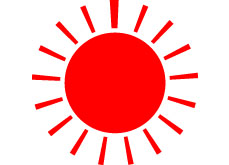 スポット名
住所、電話番号
バス停・最寄り駅
営業時間
見どころなど
Omiyage List
スポット名
住所、電話番号
バス停・最寄り駅
営業時間
見どころなど
スポット名
住所、電話番号
バス停・最寄り駅
営業時間
見どころなど
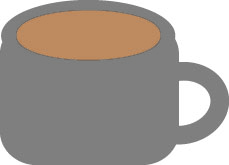 Memo
メモ
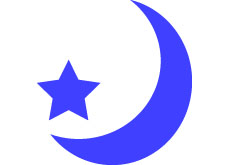 スポット名
住所、電話番号
バス停・最寄り駅
営業時間
見どころなど
Date／日付
Paris
Day2 of 10days travel
8hours late from Tokyo
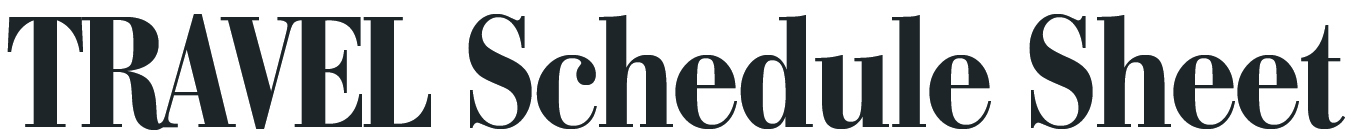 00/00(day)
旅のスケジュールシート
12:00
Today’s event
Sightseeing List
Shopping List
朝食
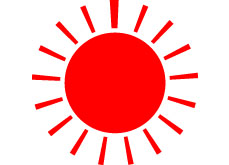 スポット名
住所、電話番号
バス停・最寄り駅
営業時間
見どころなど
Omiyage List
スポット名
住所、電話番号
バス停・最寄り駅
営業時間
見どころなど
スポット名
住所、電話番号
バス停・最寄り駅
営業時間
見どころなど
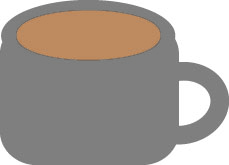 Memo
メモ
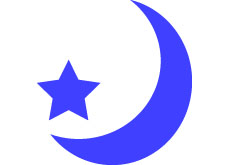 スポット名
住所、電話番号
バス停・最寄り駅
営業時間
見どころなど